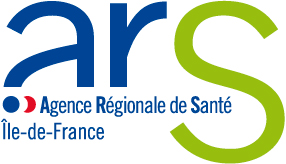 Point sur les CLS3 de Seine-Saint-Denis
Réunion du CTS      19 juin 2019.
Les signataires des CLS
- Les CLS 1ère génération signés en 2011 et 2012:
Ville, ARS Ile de France, Préfecture de Seine-Saint-Denis

- Les CLS 2ème génération signés à partir de 2014 :
Ville, ARS Ile de France, Préfecture de Seine-Saint-Denis, Conseil départemental, CPAM93
CH Delafontaine: CLS2 de Pierrefitte-sur-Seine et Saint-Denis
CH Le Raincy-Montfermeil: CLS2 de Clichy-sous-Bois et Montfermeil.

 Les CLS 3ème génération signés à partir de 2019 (confirmés ou en cours de négociation):
	- GHT Grand Paris Nord Est / Clinique de L’Estrée/ Clinique du Bois d’amour/ Clinique des Platanes/ Clinique Floréal
	- EPT Est’Ensemble
	- Education Nationale
	- EPS Ville Evrard
Les enjeux des CLS 3
- Les CLS sont l’expression de dynamiques locales partagées entre acteurs et partenaires de terrain pour mettre en œuvre des actions, au plus près et avec les populations:
Un outil de lutte contre les Inégalités Sociales et Territoriales de Santé
Un outil pour favoriser la mise en place d’un parcours de santé cohérent
Un outil de mobilisation des professionnels, des citoyens et des usagers
Un outil de déclinaison territoriale du PRS2, de plans nationaux (Stratégie de prévention et de lutte contre la pauvreté- Ma santé 2022- Stratégie nationale sport santé) de programmes régionaux (Prescri’Forme- Lutte contre les violences faites aux femmes), de conventions partenariales avec l’Education nationale ou la Protection Judiciaire de la Jeunesse,  pour la période 2018-2022 en définissant des actions locales qui portent sur la promotion de la santé, la prévention, les politiques de soins et l’accompagnement médico-social
Un outil de soutien à l’émergence et à la mise en synergie de différents dispositifs locaux de santé publique: coopératives d’acteurs en promotion de la santé- CLSM- CPTS
Les évaluations régionales des CLS1 et CLS2
- Elles ont permis de mettre en exergue et renforcer les points forts des CLS:
	- Une augmentation significative des collaborations entres acteurs de secteurs variés et de l’approche par déterminants
	- Une amélioration des parcours de santé en luttant contre la fragmentation et le décloisonnement des réponses sur un territoire de proximité
	- Le développement de l’approche de politiques transversales.- 

- Elles ont montré la nécessité de renforcer certains éléments de pilotage des CLS, notamment:
	- L’ingénierie e projet et plus particulièrement en termes de suivi et évaluation
	- L’animation territoriale, notamment au niveau départemental, ainsi que la sensibilité du ciblage territorial
	- La visibilité au niveau régional du suivi des actions des CLS
	- Un renforcement spécifique sur certaines thématiques, dont la participation des habitants et la notion de parcours de santé
Signature de CLS3 en 2019
- Total : 22 CLS3  dont 16 en territoire prioritaire (IDH2 <0,38) et 7 en territoire renforcé (0,38< IDH2 <0,59)
- 6 nouveaux CLS : Drancy - Livry Gargan - Noisy le Grand - Noisy le Sec- Romainville- Rosny sous Bois
- 16 poursuite et développement des engagements des CLS2:
EPT Plaine Commune: Aubervilliers- Epinay sur Seine- Pierrefitte sur Seine- Stains- Saint Denis- Saint Ouen sur Seine- Villetaneuse
EPT Est’Ensemble: Bagnolet- Bondy- Montreuil- - Pantin
EPT Paris Terre d’Envol: Le Blanc Mesnil-  Sevran- Tremblay en France- 
EPT Grand Paris Grand Est: Clichy sous Bois- Montfermeil-
Les axes et thématiques les plus fréquents
- Prévention et la promotion de la santé: nutrition- activité physique adapté- sport santé- dépistage des cancers- santé bucco dentaire- vaccinations
- Accès aux droits- l’accès aux soins- un parcours de santé cohérent
- Santé psychique et mentale
- Soutien à l’autonomie
- Santé périnatale- Santé du jeune enfant- Santé des jeunes- Santé de la femme
- Lutte contre les violences faites aux femmes
- Lutte contre les conduites à risques : santé sexuelle- addictions- impact des écrans
- Santé et contextes environnementaux: habitat indigne, insalubre- lutte contre le saturnisme- pollution de l’air intérieur- précarité énergétique
Quelques actions spécifiques dans les CLS3
- Mise en place d’un parcours en cancérologie
-  Outiller les professionnels en cas de situation d’alcoolisation au travail
- Renforcement du lien ville-hôpital
- Mise en place de CPTS
- Inscription d’une CPTS dans tous les axes d’un CLS
- Articulation avec le dispositif Coopérative d’acteurs en promotion de la santé: parcours du patient diabétique- santé et habitat- plateforme jeunesse santé mentale 12-25 ans
- Déclinaison opérationnelle de projets retenus dans le cadre d’AAP ou AMI: lutte contre les addictions- UFS
- Démarche Aller Vers les populations vulnérables
- Soutien et renforcement de l’expérimentation Microstructures sanitaires
- Création d’un pôle de coordination gérontologique
- Développement d’une offre à l’égard des populations à difficultés spécifiques
- Création d’une filière de soins des femmes enceintes
-Création d’une maison de santé associant prévention – accès aux droits et aux soins- santé au travail
- Accès à la santé en lien  le monde universitaire
Quelques thématiques émergentes dans les CLS3
- Impact de l’usage des écrans

- Punaises de lit
Quelques principes affirmés
- Point de vigilance sur les publics vulnérables 
- Accès à la santé pour tous: Aller vers
- Mise en réseau de professionnels- Valorisation des réseaux
- Parcours de santé cohérent
- Démarche participative- Habitants relais- Pairs préventeurs- Auto support- Renforcement du pouvoir d’agir
- Santé dans toutes les politiques 
- Soutien à la parentalité
- Agir en formant et en sensibilisant
Merci de votre attention.